What is a Notary Public?
A public official, authorized by law, who authenticates signed documents, administers oaths, verifies acceptable  identification, and affixes the official notary "seal“.
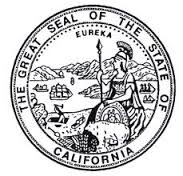 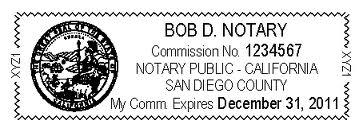 WHY BECOME A NOTARY PUBLIC?
The "Notary Public" profession is one of the most lucrative careers in America.  

Compared to all of the other U.S. states, a California Notary Public earns the highest wages.

Unlike many other occupations, peak earnings occur early in the career.
WHY BECOME A NOTARY PUBLIC?
Often the "Notary Public" commission can be the catalyst that propels potential employees into that ideal position.



It is a distinctive qualification that can provide an advantage over the other candidates.
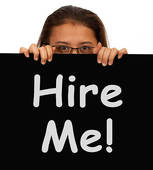 According to PayScale.com
A part-time, entry-level notary public,  generally earns between $24,000 and $38,000.




Those with four years' up to nine years'  experience, average earnings are $48,000 up to $90,000.
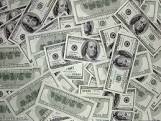 What is a Traveling Notary Public?
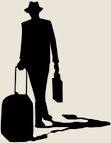 AKA – “Mobile Notary Public”
An independent contractor that travels to clients. 

A mobile notary usually charges the regulated “per page” notary fees, plus travel fees/mileage.


California does not regulate notary travel fees. Travel fees are at the Notary’s discretion.
Traveling Notary Public - Salary
The potential earnings can vary greatly depending upon, time invested (part-time or full-time), marketing efforts, location, and experience.
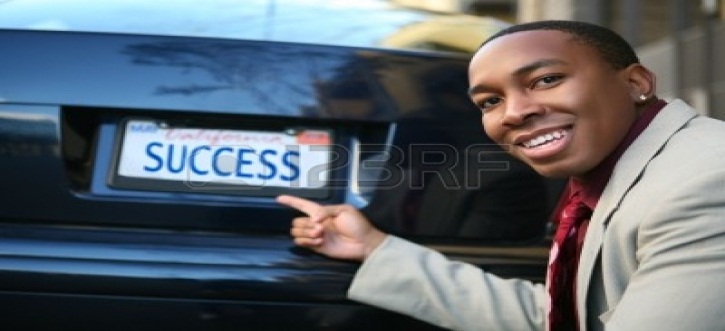 Earning Comparison - As of December, 2013
MINIMUM	    AVERAGE	     MAXIMUM
What is a Loan Signing Agent?
The Loan Signing Agent insures that borrowers sign, and date loan documents in all the required places, and then notarizes the borrowers’ signature.



The Loan Signing Agent also delivers or mails the notarized loan documents to the originating office.
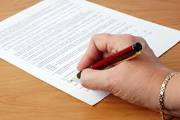 Notary/Loan Signing Agent
Mortgage Loan Signing Agents must first become a commissioned notary public.

In California, generally 80% of a 
mobile notary’s salary is from loan signing.
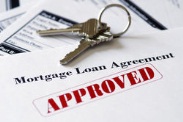 Earnings Example:

$75  - $150 fee for the first 75 pages. If edocs, an extra $25, plus travel fees.
Traveling Loan Signing Agent  - Salary
A full time Traveling Loan Signing Agent can earn anywhere from $30,000 to $80,000 per year.  The salary varies according to experience, location, and how the industry is going at any point in time.
Earning Comparison - As of December, 2013
MINIMUM	    AVERAGE	     MAXIMUM
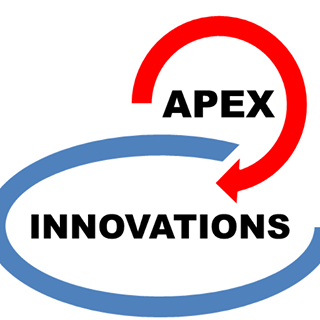 PREPARE FOR SUCCESS!!